УЧЕНИЕ О РАНАХ
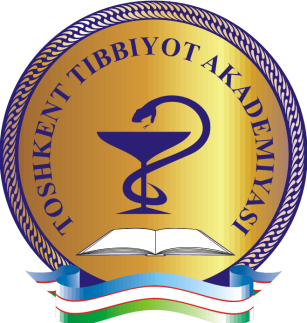 Заведующий кафедрой д.м.н., профессор ОХУНОВ А.О.
ЛЕКЦИЯ № 7
ЧТО 
ТАКОЕ РАНА?
ГЛОССАРИЙ:
РАНА (лат. vulnus) — это нарушение анатомической целостности покровных и/или внутренних органов, вызванное механическим воздействием.
РАНЕНИЕ – наличие раны какого либо конкретного органа.
КАКИЕ ВАМ ИЗВЕСТНЫ 3 ОСНОВНЫХ ПРИЗНАКА  РАНЫ?
1-БОЛЬ
2-ЗИЯНИЕ
3-кровотечение
ПОВРЕЖДЕНИЯ КРУПНЫХ НЕРВОВ
ОТ ЧЕГО ЗАВИСИТ ВЫРАЖЕННОСТЬ БОЛИ В РАНЕ?
Характера ранящего  оружия
ОТ ЗОНЫ ЛОКАЛИЗАЦИИ РАНЫ
Нервно-психического состояния организма
Эластические волокна составляют 1—3 % дермы и формируют обширную сеть от ДЭС до гиподермы.
ЧЕМ ОБУСЛОВЛЕНО ЗИЯНИЕ 
РАНЫ?
Зияние раны обусловлено сокращением эластических волокон кожи.
Выраженность расхождения кожных краев раны прежде всего определяется отношением ее оси к линии Лангера
ОТ КАКИХ ФАКТОРОВ РАНЕНИЯ ЗАВИСИТ ИНТЕНСИВНОСТЬ КРОВОТЕЧЕНИЯ РАНЫ?
Интенсивность кровотечения при ранении определяют следующие 5 факторов:
1-Наличие повреждения крупных 
(или среднего калибра) сосудов: АРТЕРИЙ И ВЕН
4-Состояния свертывающей системы крови
2-Локализации раны
3-Характер ранящего орудия: чем оно острее, тем больше выражено кровотечение
5-Состояние местной и общей гемодинамики
КЛАССИФИКАЦИЯ РАН ПО ПРОИСХОЖДЕНИЮ
КАК КЛАССИФИЦИРУЮТСЯ РАНЫ ПО ПРОИСХОЖДЕНИЮ?
Наносятся умышленно, с лечебной или диагностической целью, в особых асептических условиях, с минимальной травматизацией тканей, при обезболивании, с тщательным гемостазом и, как правило, с сопоставлением и соединением швами рассеченных анатомических структур.
ОПЕРАЦИОННЫЕ
Все остальные раны. Общим для случайных ран является то, что их, в отличие от операционных, наносят вопреки воле раненого, они могут принести ему вред или же привести к смерти
Случайные
ПО ХАРАКТЕРУ ПОВРЕЖДЕНИЯ РАЗЛИЧАЮТ 13 РАЗНОВИДНОСТЕЙ РАН:
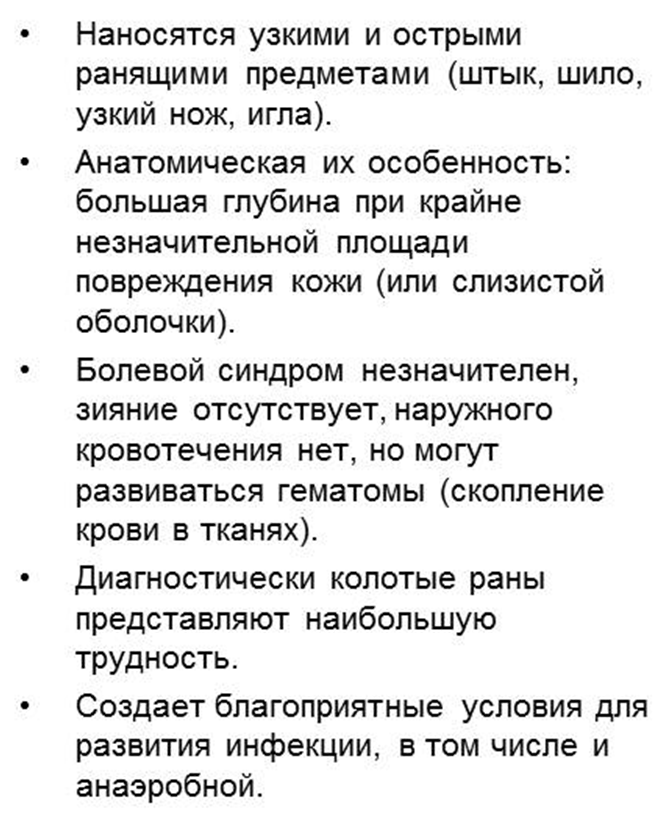 КАК КЛАССИФИЦИРУЮТСЯ РАНЫ ПО 
ХАРАКТЕРУ ПОВРЕЖДЕНИЯ?
КОЛОТАЯ
1
РЕЗАНАЯ
2
КОЛОТО-РЕЗАННАЯ
3
ПО ХАРАКТЕРУ ПОВРЕЖДЕНИЯ ТКАНЕЙ
4. ушибленная
РВАННАЯ
5
УШИБЛЕНО-РВАННАЯ
6
РУБЛЕННАЯ
7
СКАЛЬПИРОВАННАЯ
8
РАЗМОЖЕННАЯ
9
УКУШЕННАЯ
10
ОТРАВЛЕННАЯ
11
ОГНЕСТРЕЛЬНАЯ
12
СМЕШАННАЯ
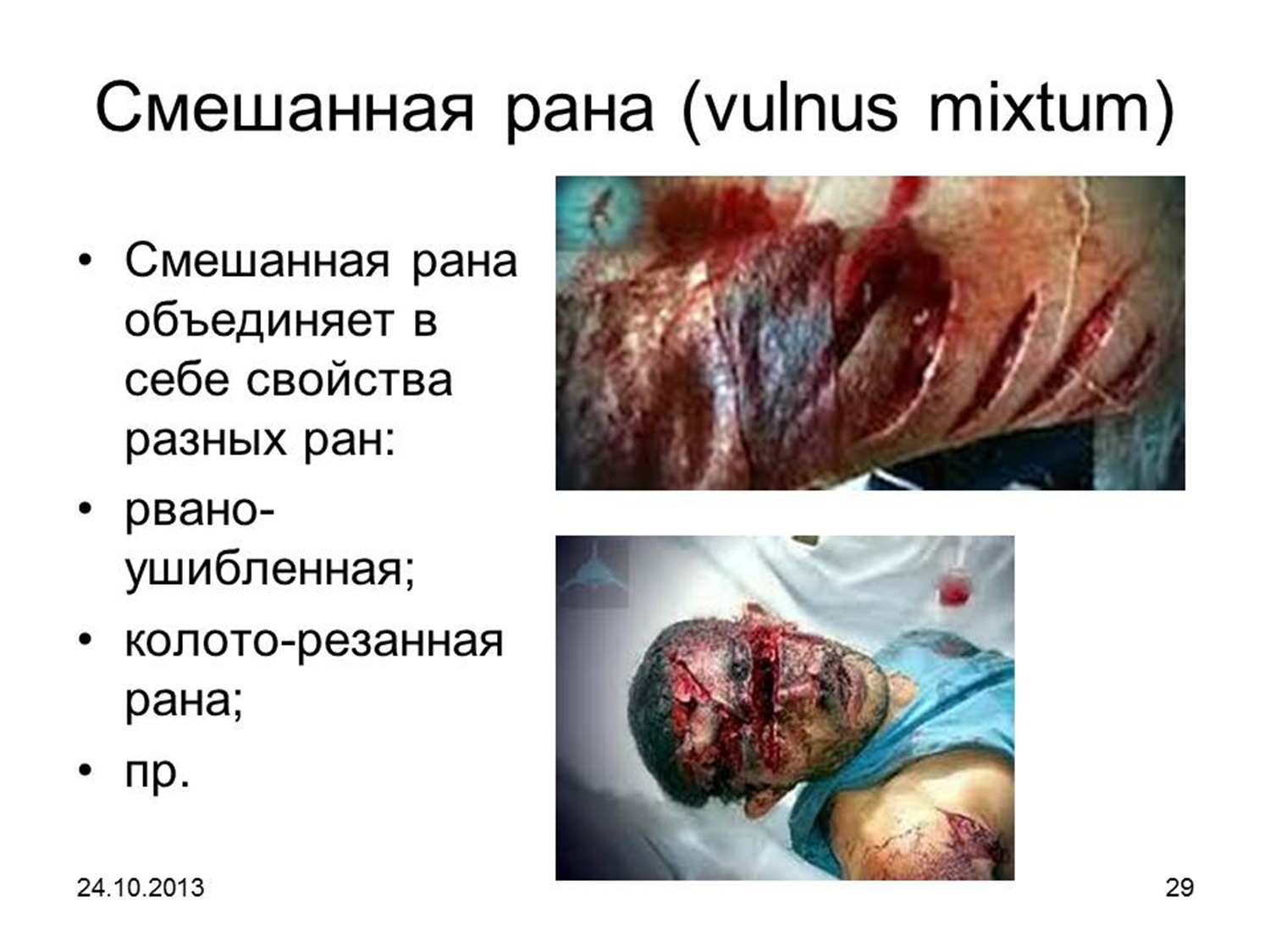 13
СВЕЖЕИНФИЦИРОВАННАЯ – это любая рана, нанесенная вне операционной в течение до 3 суток с момента повреждения.
КАК КЛАССИФИЦИРУЮТСЯ РАНЫ В ЗАВИСИМОСТИ ОТ СТЕПЕНИ ИНФИЦИРОВАННОСТИ?
ГНОЙНАЯ – ЭТО РАНА С РАЗВИВАЮЩИМСЯ ИНФЕКЦИОННЫМ И ВОСПАЛИТЕЛЬНЫМ ПРОЦЕССОМ.
ЧТО ТАКОЕ СВЕЖЕИНФИЦИРОВАННАЯ РАНА?
ЧТО ТАКОЕ ГНОЙНАЯ РАНА?
ЧТО ТАКОЕ АСЕПТИЧЕСКИЕ РАНЫ?
Асептические раны – это раны, нанесенные врачом в процессе хирургической операции.
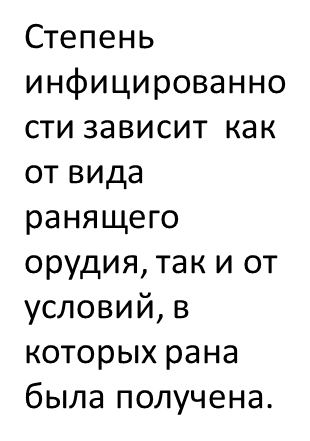 РАЗЛИЧАЮТ: 
АСЕПТИЧЕСКИЕ, СВЕЖЕИНФИЦИРОВАННЫЕ и ГНОЙНЫЕ раны.
КЛАССИФИКАЦИЯ РАН ПО ОБЛАСТИ ПОВРЕЖДЕНИЯ:
ПРОСТЫЕ РАНЫ – ЭТО РАНЫ В ПРЕДЕЛАХ КОНКРЕТНОЙ ЧАСТИ ТЕЛА. 
Например: 
раны шеи, 
раны головы, 
раны туловища, 
раны конечностей.
КЛАССИФИКАЦИЯ РАН ПО ОБЛАСТИ ПОВРЕЖДЕНИЯ:
СОЧЕТАННЫЕ РАНЫ – ЭТО РАНЫ СОЧЕТАЮЩИЕ РАЗЛИЧНЫЕ ЧАСТИ ТЕЛА ИЛИ РАЗЛИЧНЫЕ ОРГАНЫ. 
Например: 
Рана печени и желудка, 
Торакоабдоминальное ранение
множественные
ПО ЧИСЛУ РАН:
одиночные
комбинированные
ГРАНУЛЯЦИОННАЯ ТКАНЬ – особый вид соединительной ткани, образующийся только при заживлении ран по типу вторичного натяжения способствующим быстрому закрытию раневого дефекта.
3 ФАЗЫ (ПЕРИОДЫ) ЗАЖИВЛЕНИЯ РАН
ПАТОМОРФОЛОГИЧЕСКИЕ ФАЗЫ  ЗАЖИВЛЕНИЯ РАН
I фаза – фаза воспаления и экссудации
III фаза – фаза реорганизации рубца и эпителизации
II фаза – фаза регенерации и образования грануляционной ткани
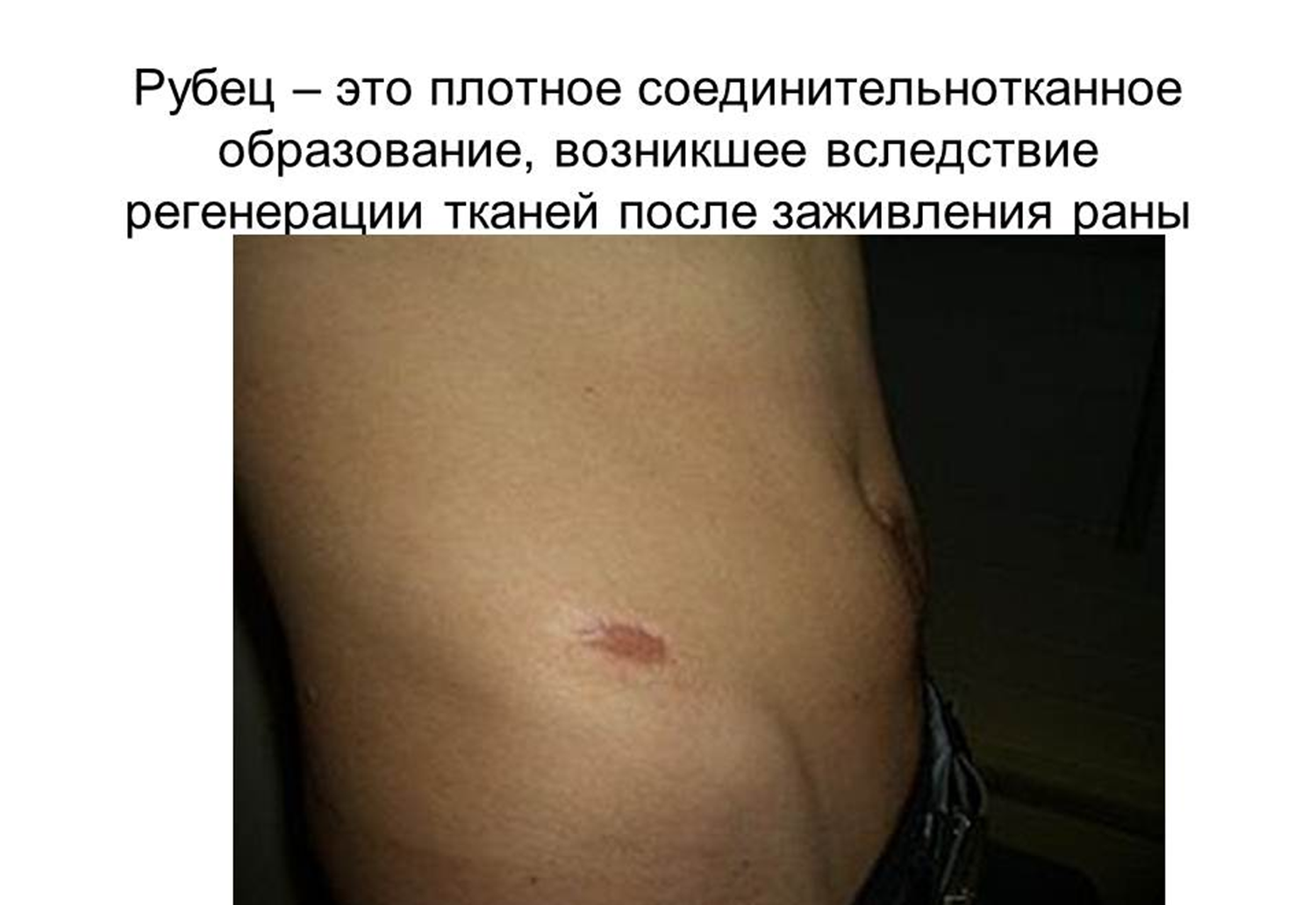 А ЧТО ТАКОЕ СТРУП?
КАКИЕ РАЗЛИЧАЮТ КОНЕЧНЫЕ ВАРИАНТЫ ЗАЖИВЛЕНИЯ РАНЫ?
КАКИЕ УСЛОВИЯ НЕОБХОДИМЫ ДЛЯ ЗАЖИВЛЕНИЯ РАНЫ ПЕРВИЧНЫМ НАТЯЖЕНИЕМ?
СТРУП – это корочка, покрывающая поверхность раны, образованная свернувшейся кровью, гноем и отмершими тканями
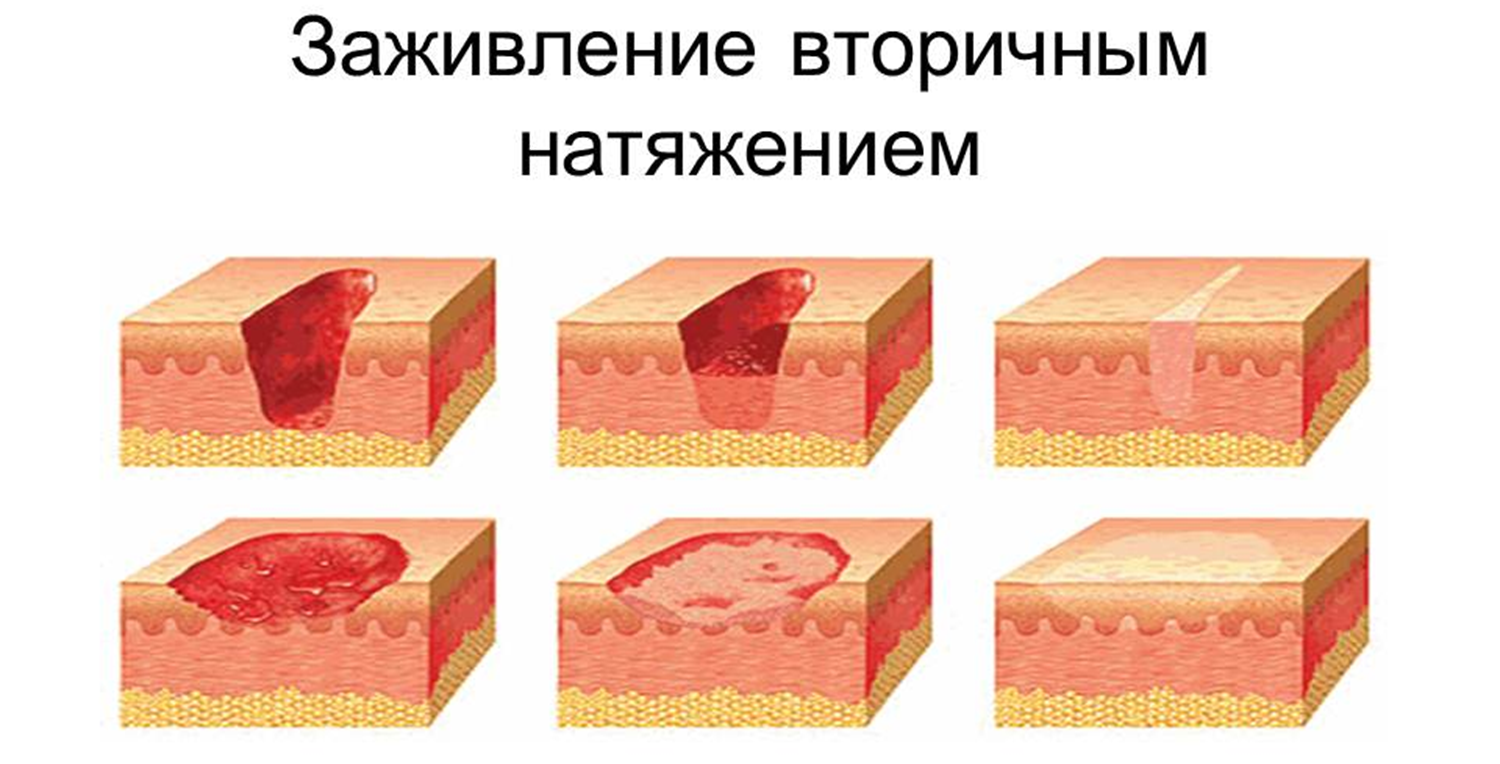 КАК ВЫГЛЯДИТ РУБЕЦ ПРИ ЗАЖИВЛЕНИИ ПЕРВИЧНЫМ НАТЯЖЕНИЕМ?
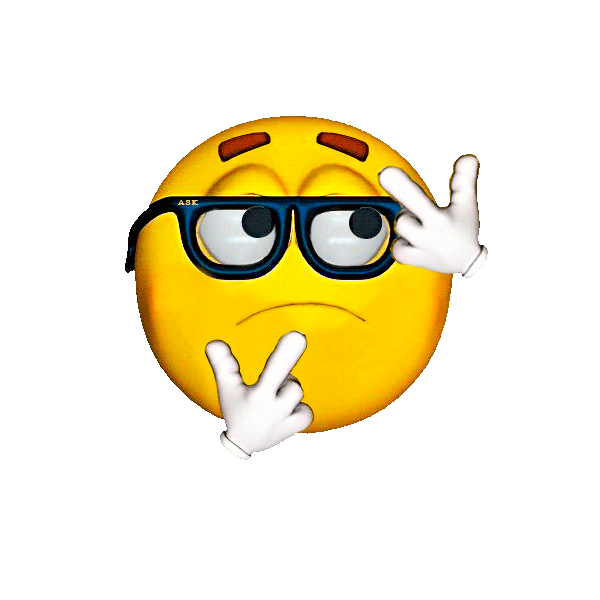 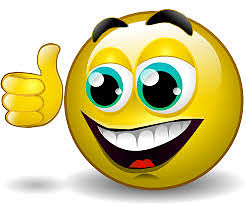 Процесс протекает через образование струпа
А ЧТО ТАКОЕ РУБЕЦ?